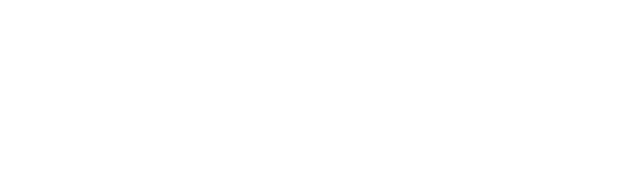 Okanagan College IEEE Student Branch
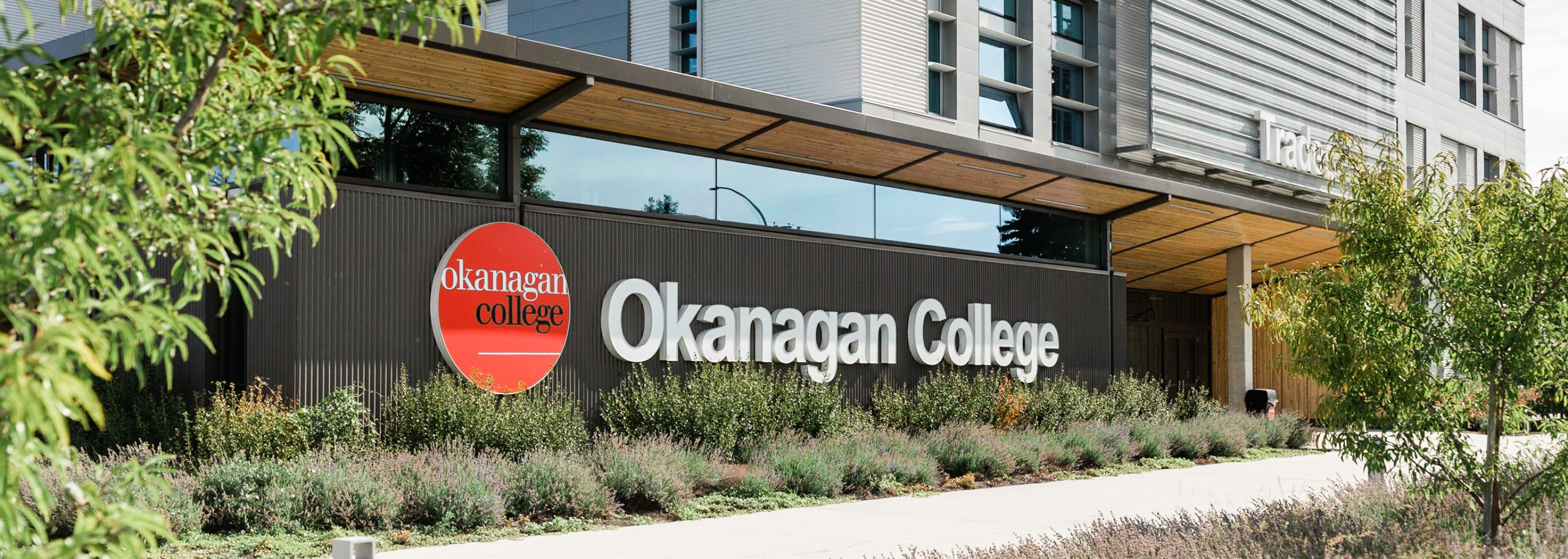 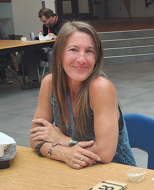 Our board
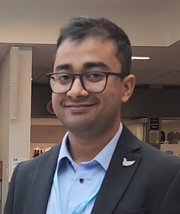 Chair: Kristina Cormier 
Vice Chair: Ajitesh Parihar 
Secretary: Alex Ross 
Treasurer: Dale Hendricks 
Director of Marketing: Dolcy Sareen
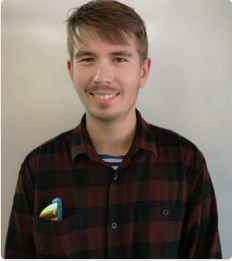 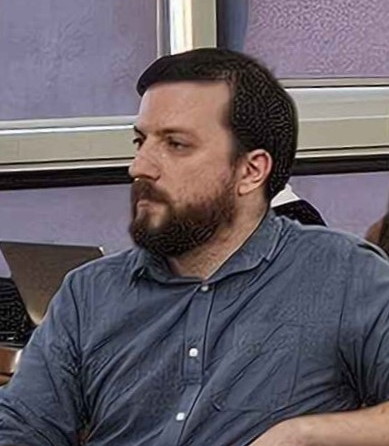 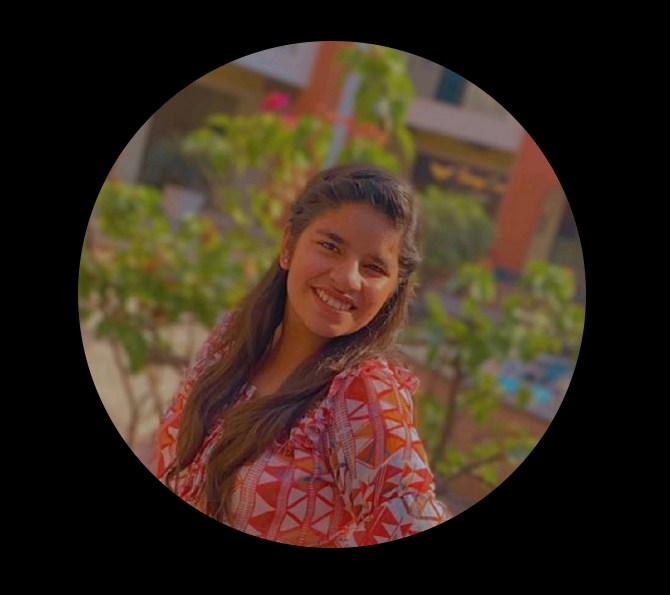 Previous board members acknowledgement
Thais Santo Damasceno
Daniel Tumback
Alex H
Alex Ross
Kristina Cormier
Lots of events and fun
Many new student members
Elevation of section
Year in review
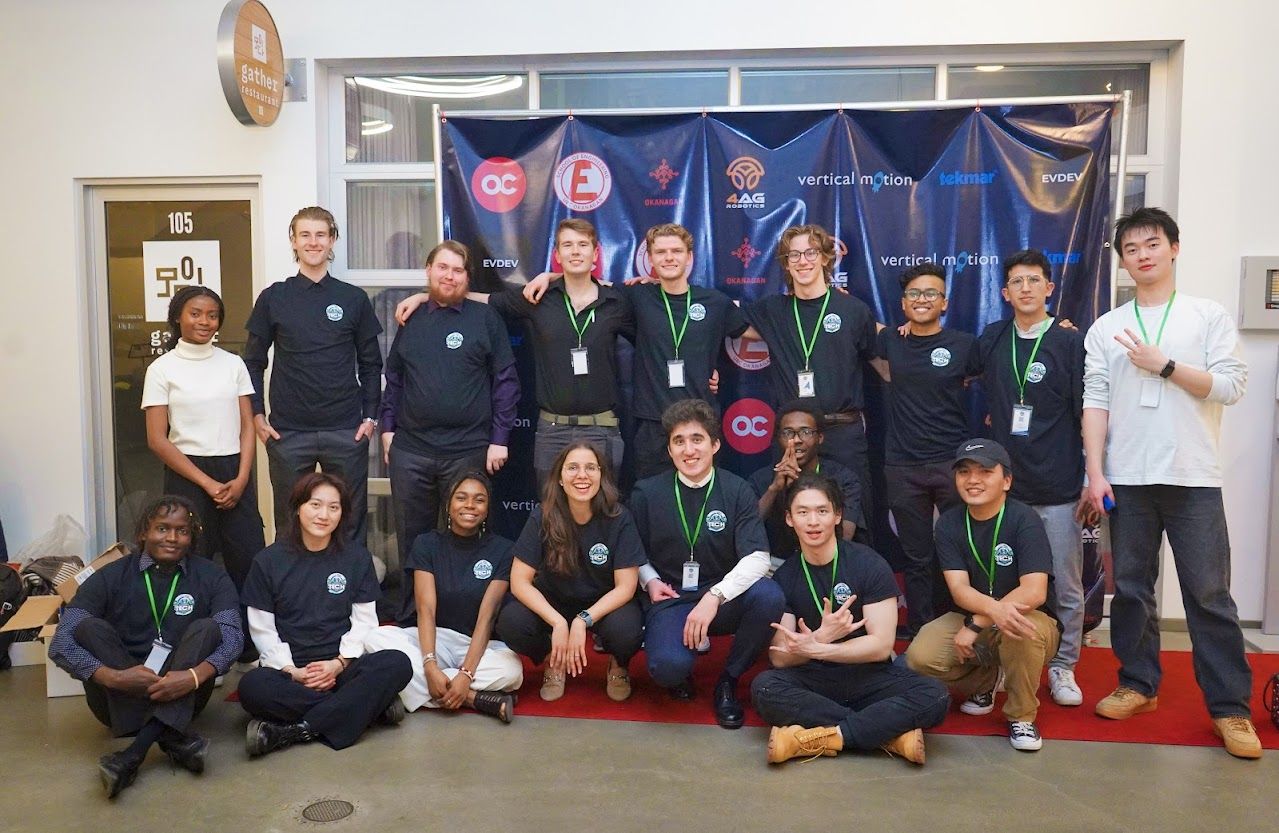 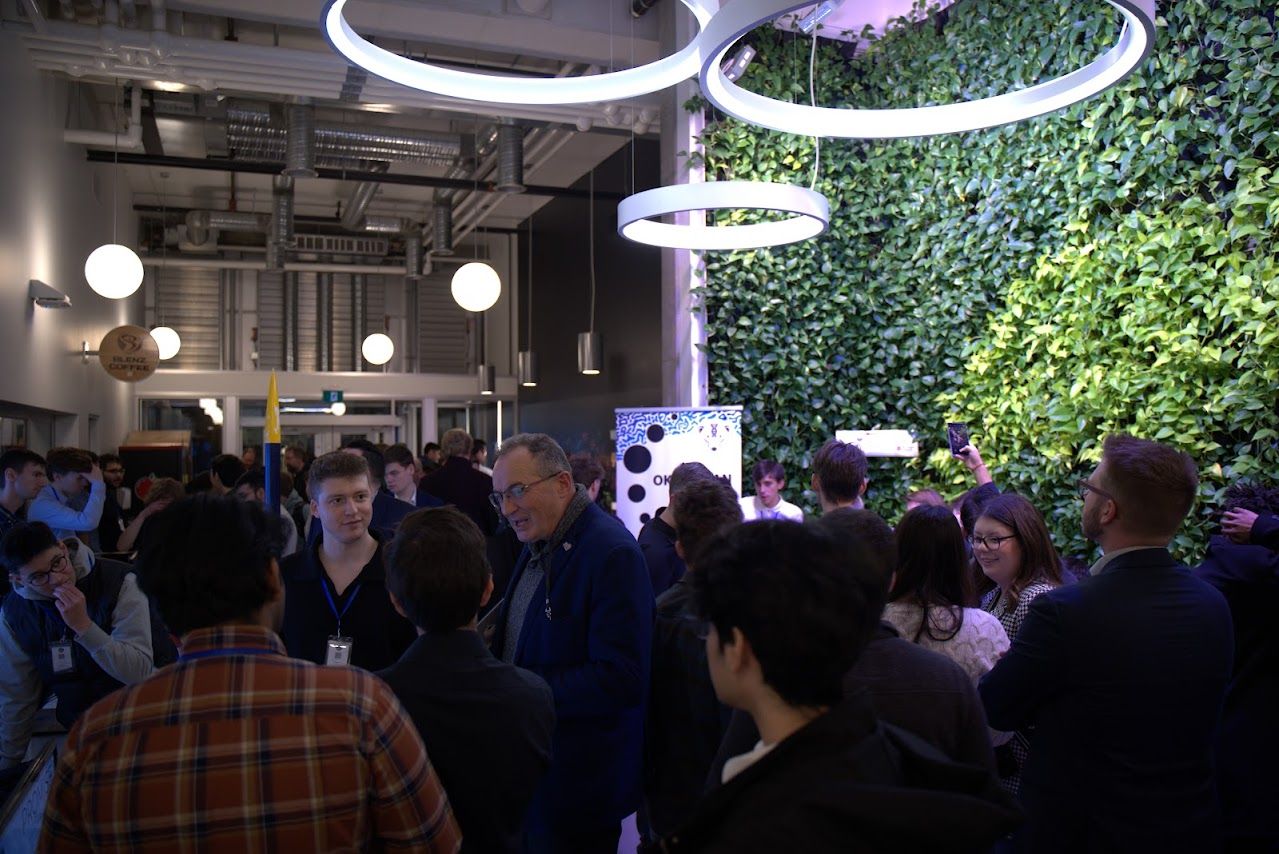 Okanagan Tech Industry Night
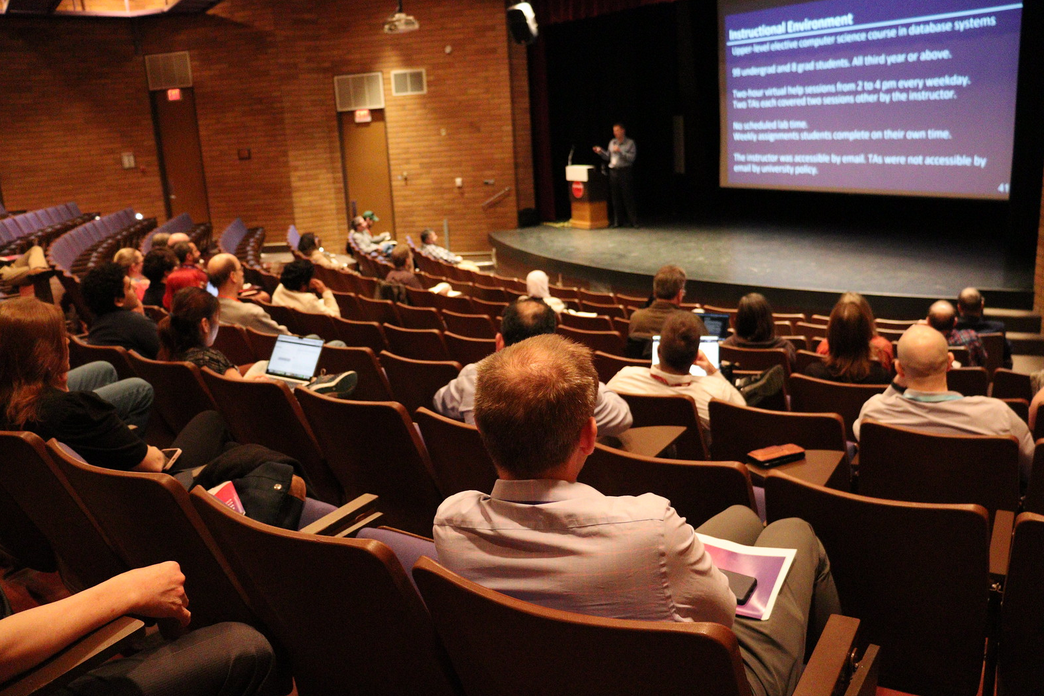 26th Western Canadian Conference on Computing Education
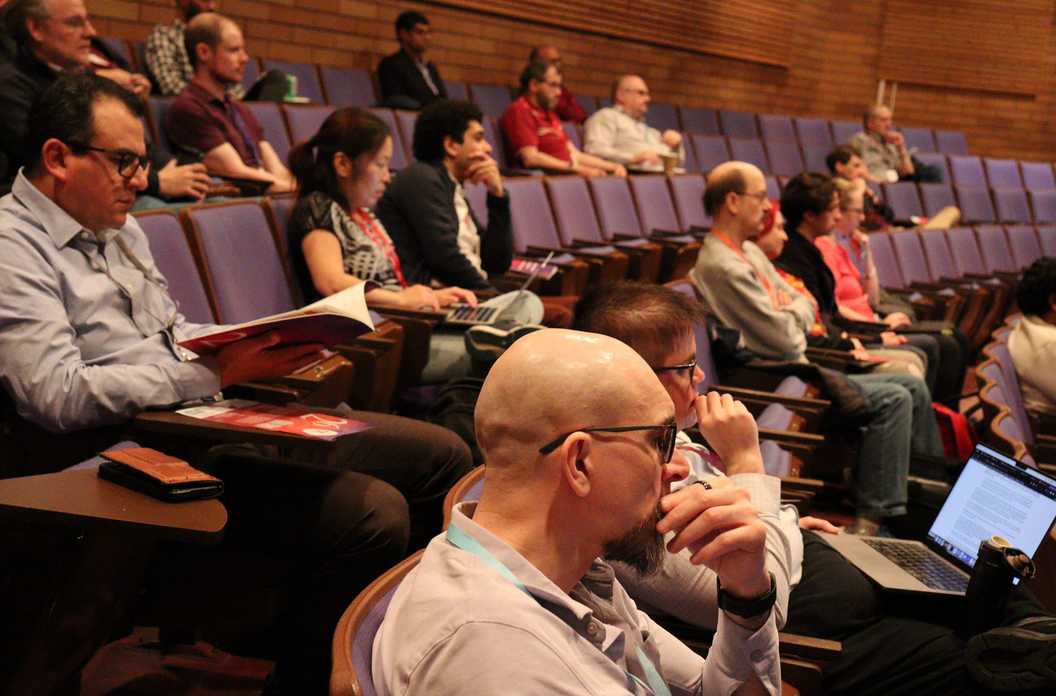 Robotic Process Automation (RPA) and Intelligent Process Automation (IPA) for Small Industries in BC (a mini workshop)
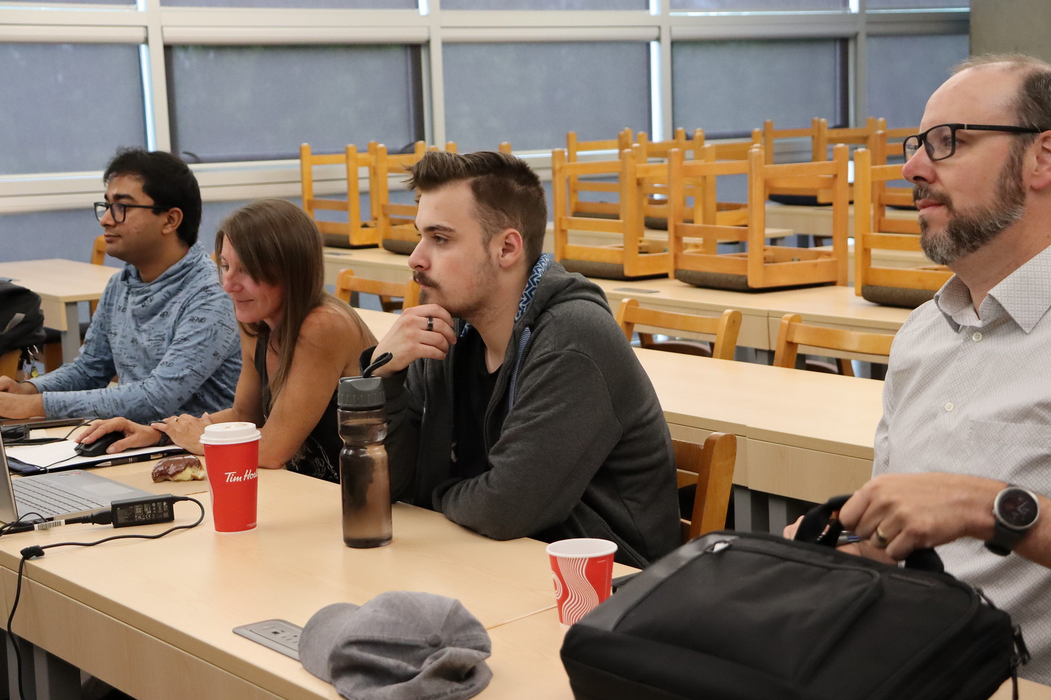 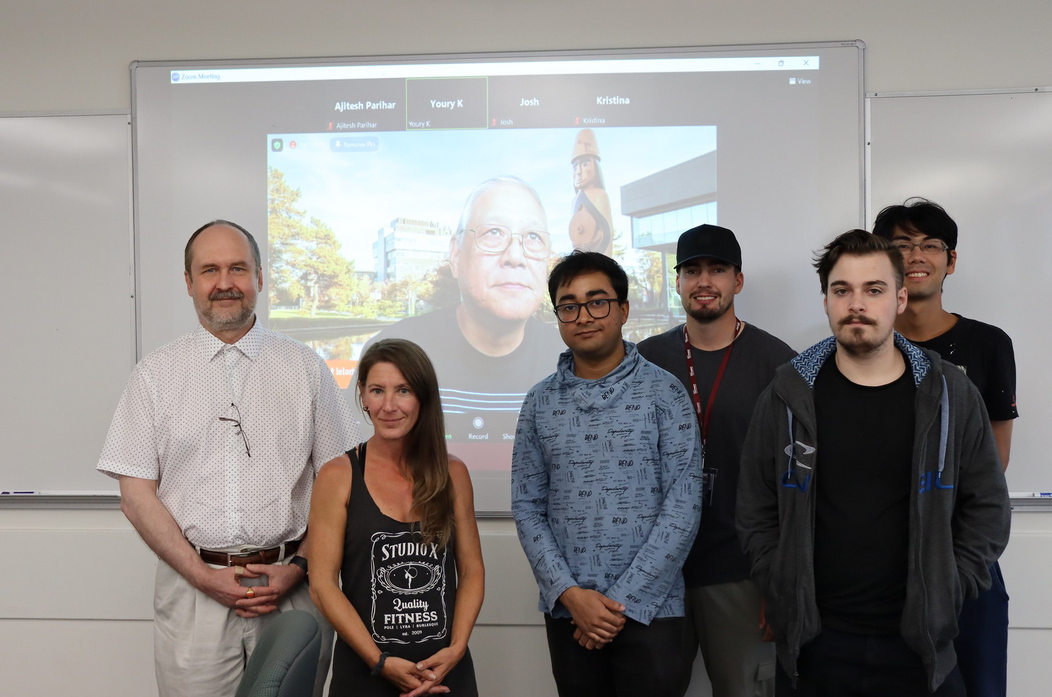 Algorithmic Trading and Short-term Forecast for Financial Time Series with Machine Learning Models Implementation and Testing
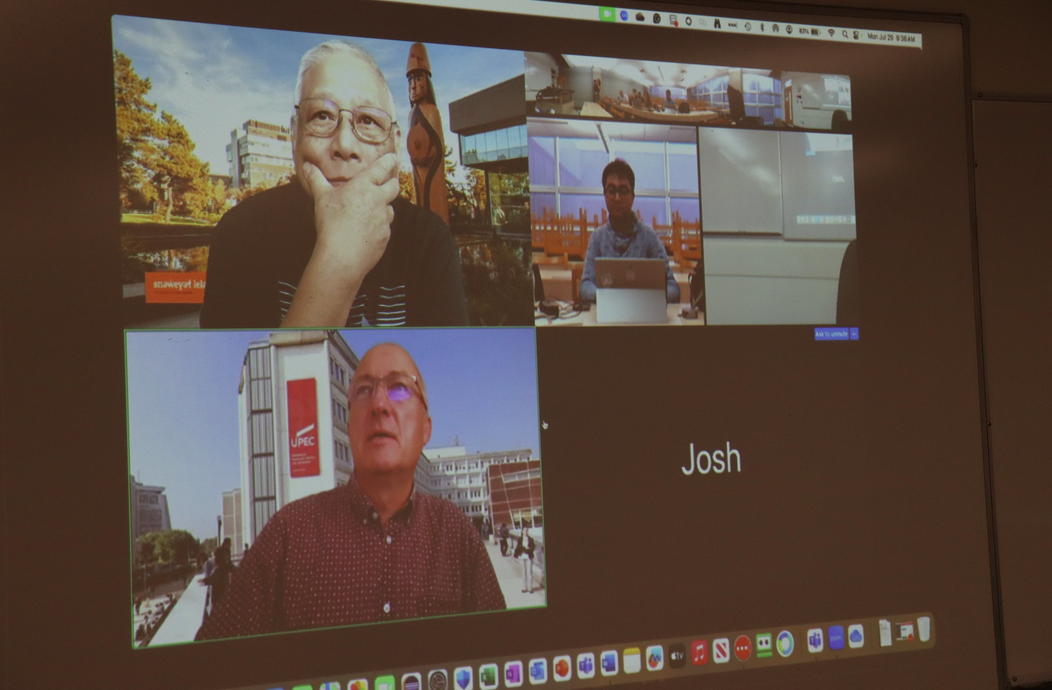 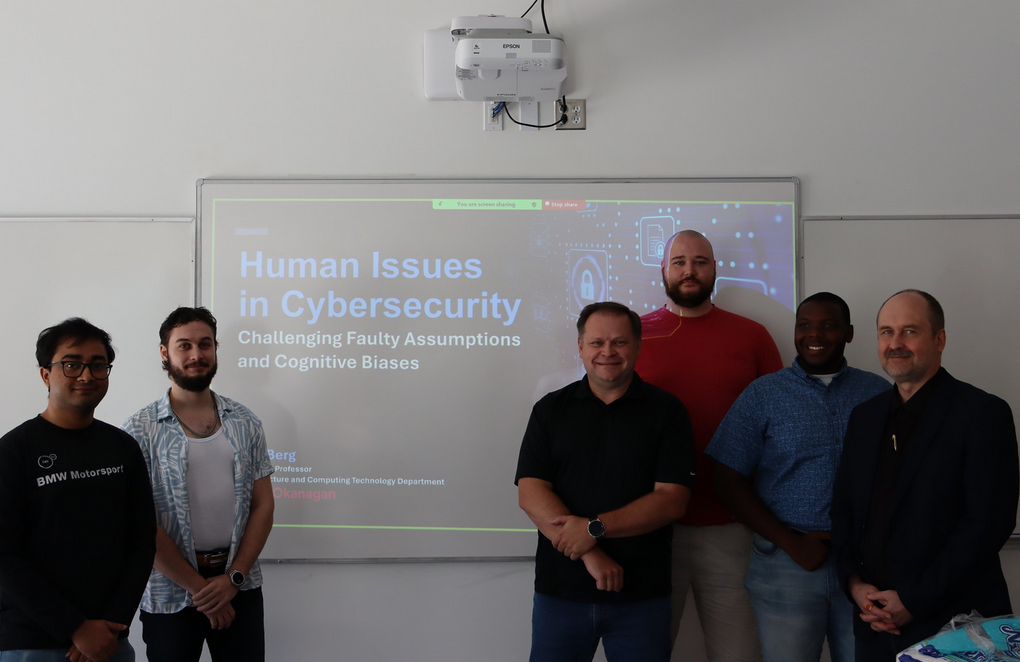 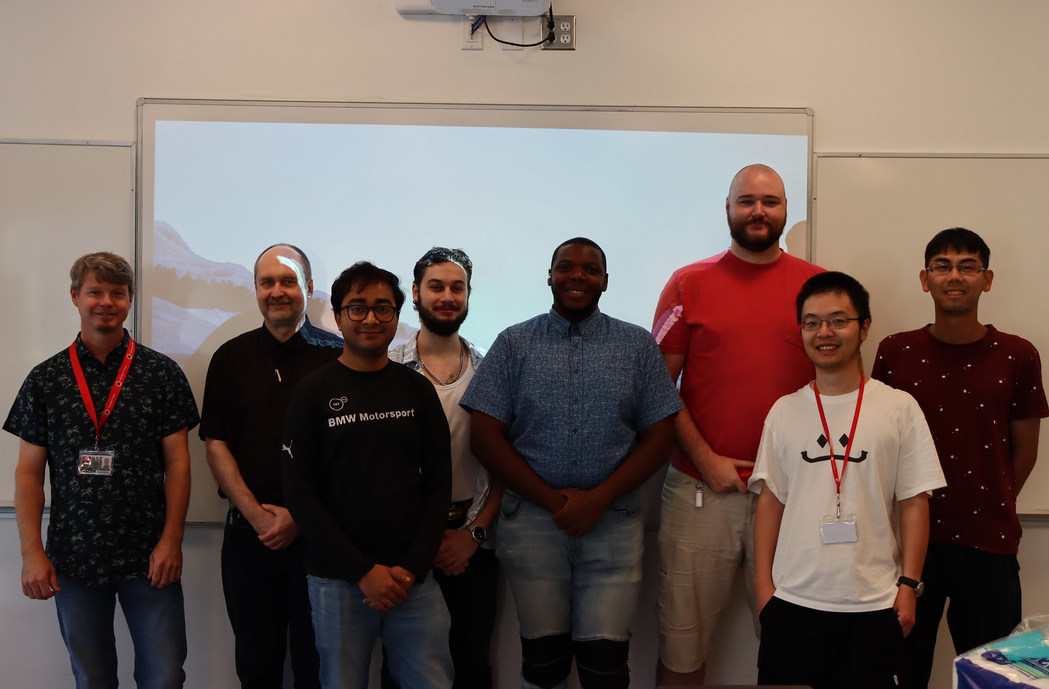 Cybersecurity Workshop at Okanagan College
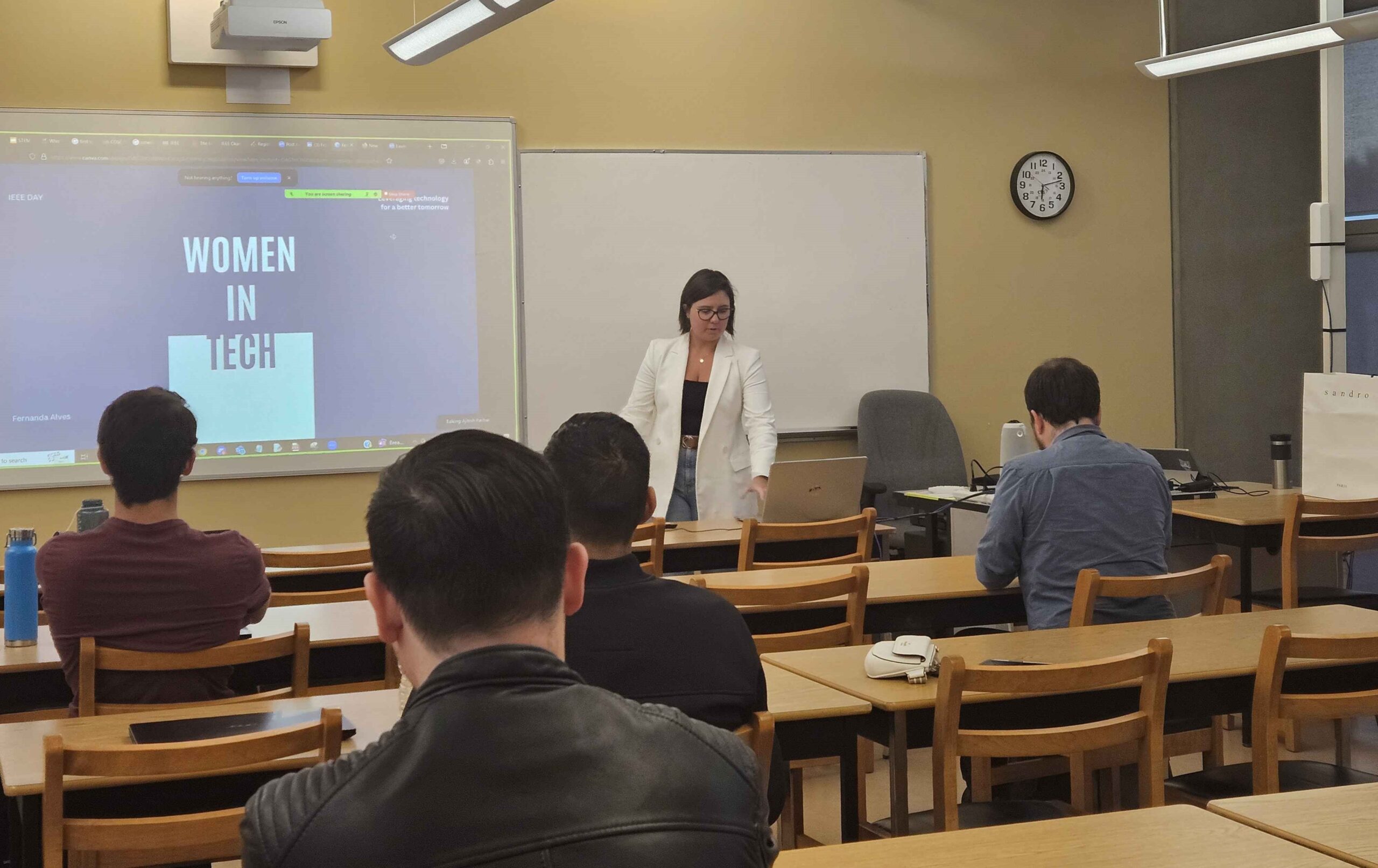 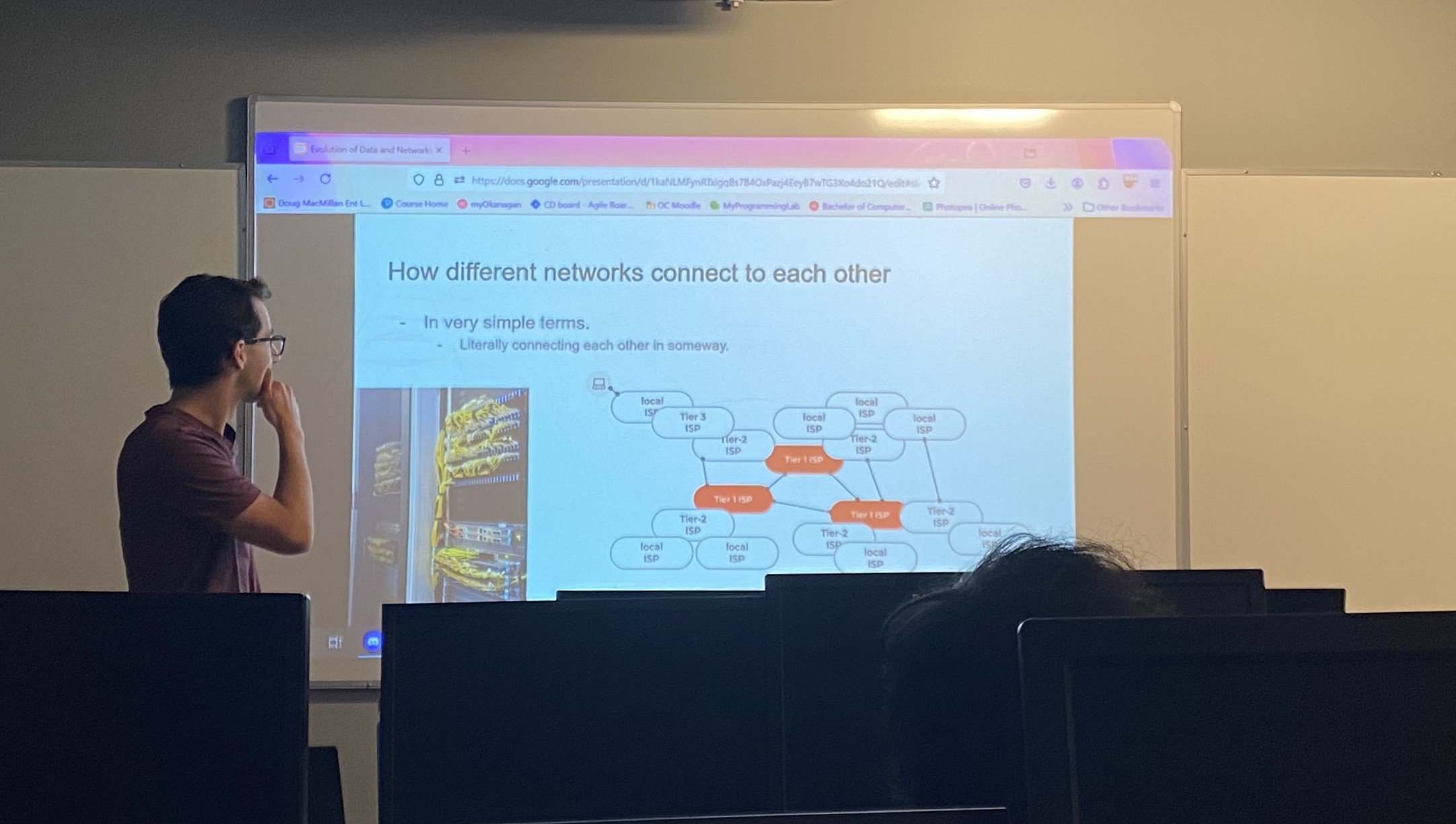 IEEE Day at Okanagan Subsection
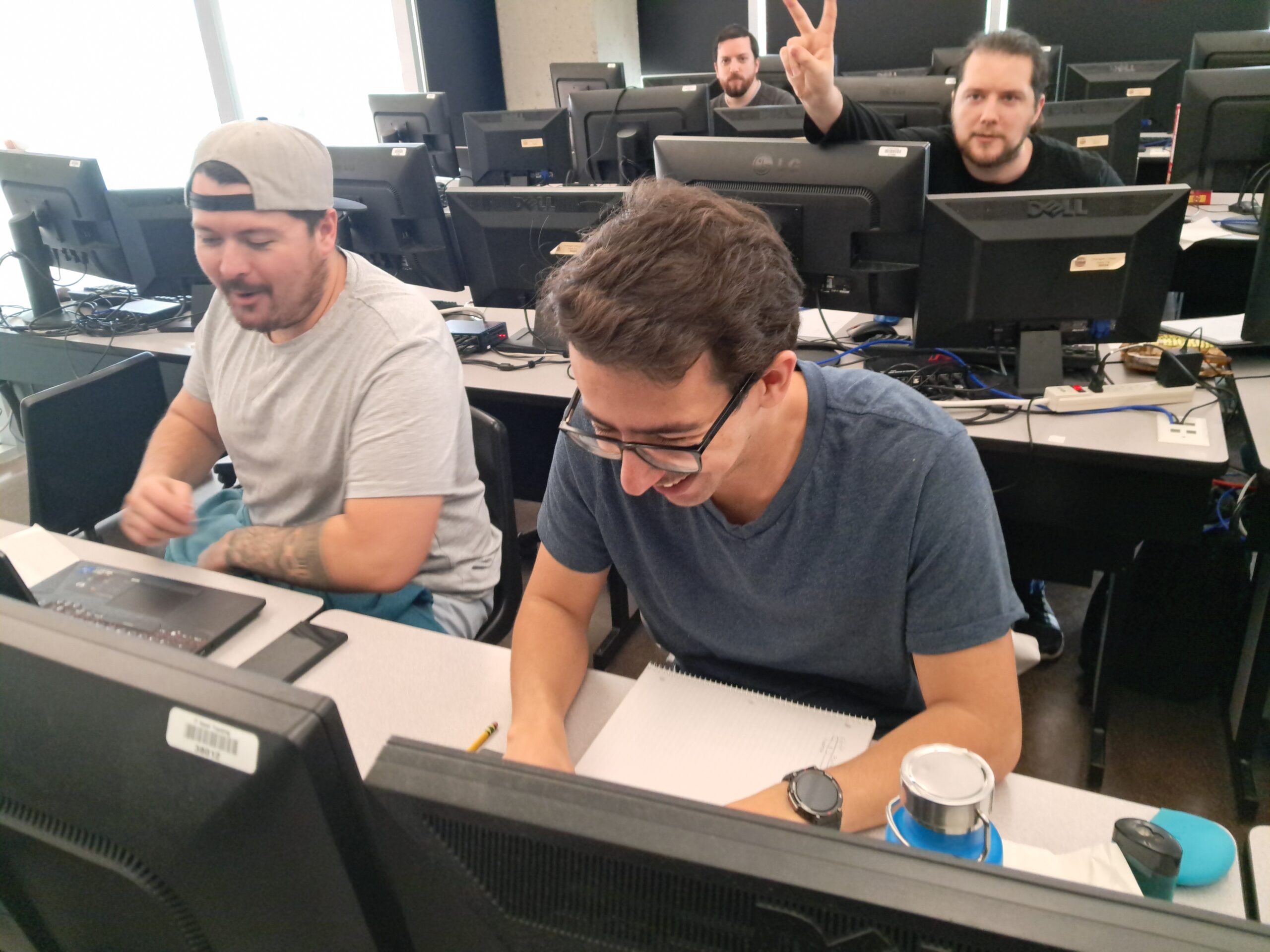 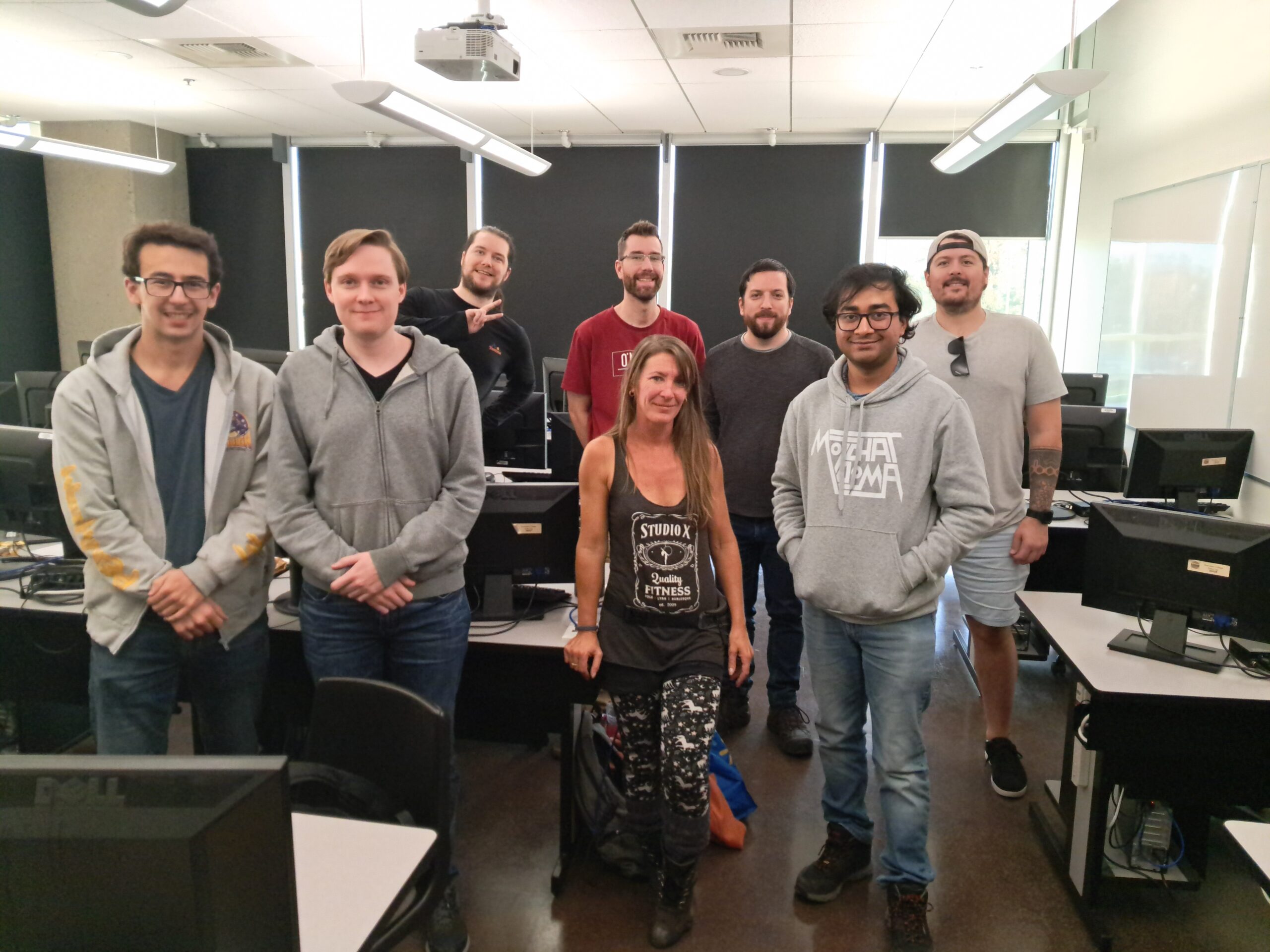 IEEEXtreme 18.0
Upcoming events this new year
Empowering Communities workshop
Cybersecurity mini conference
Mini hackathons
Tech talks
Much more
Thank You!